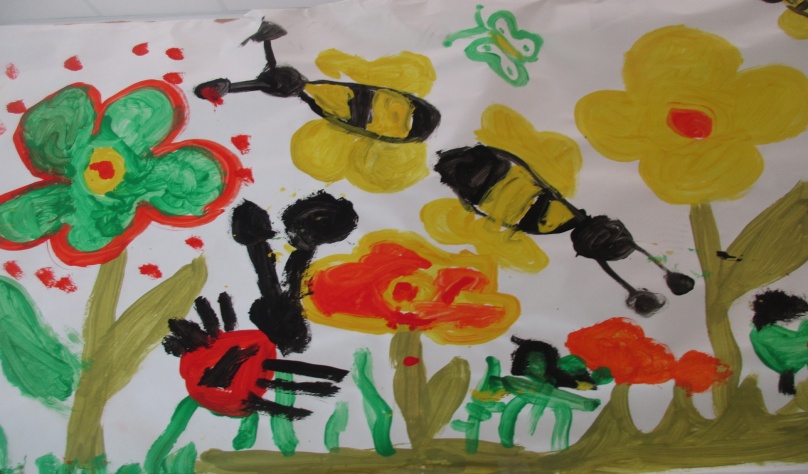 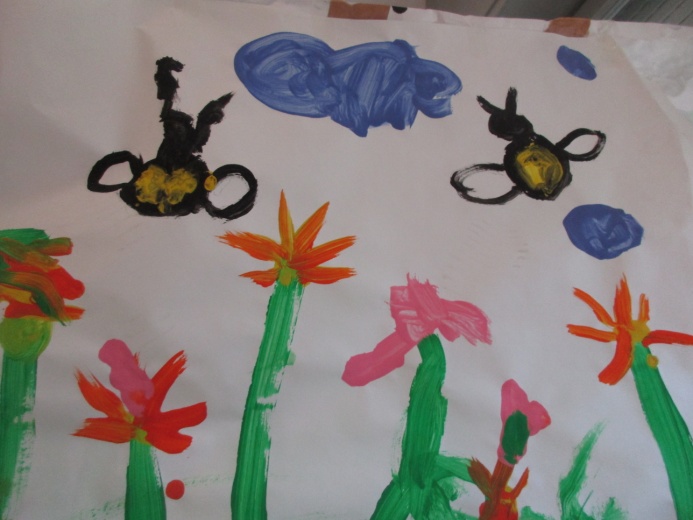 Le api a scuola
Doveva essere un’uscita è divenuta una piacevolissima visita.
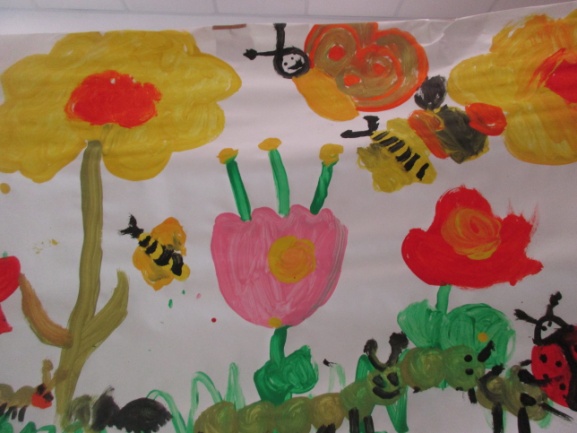 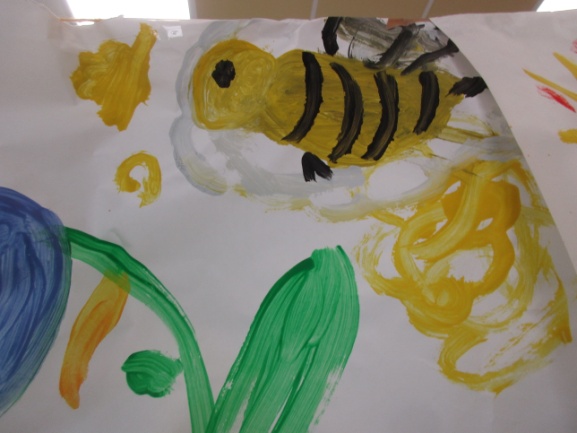 Il fuco Luciano ci racconta il mondo delle api.Il  “C’ era una volta  … “ diventa subito con la drammatizzazione il “C’ è ora …” diventiamo tutti delle api e siamo una grande famiglia nell’alveare con a capo una vera Regina … il gioco comincia
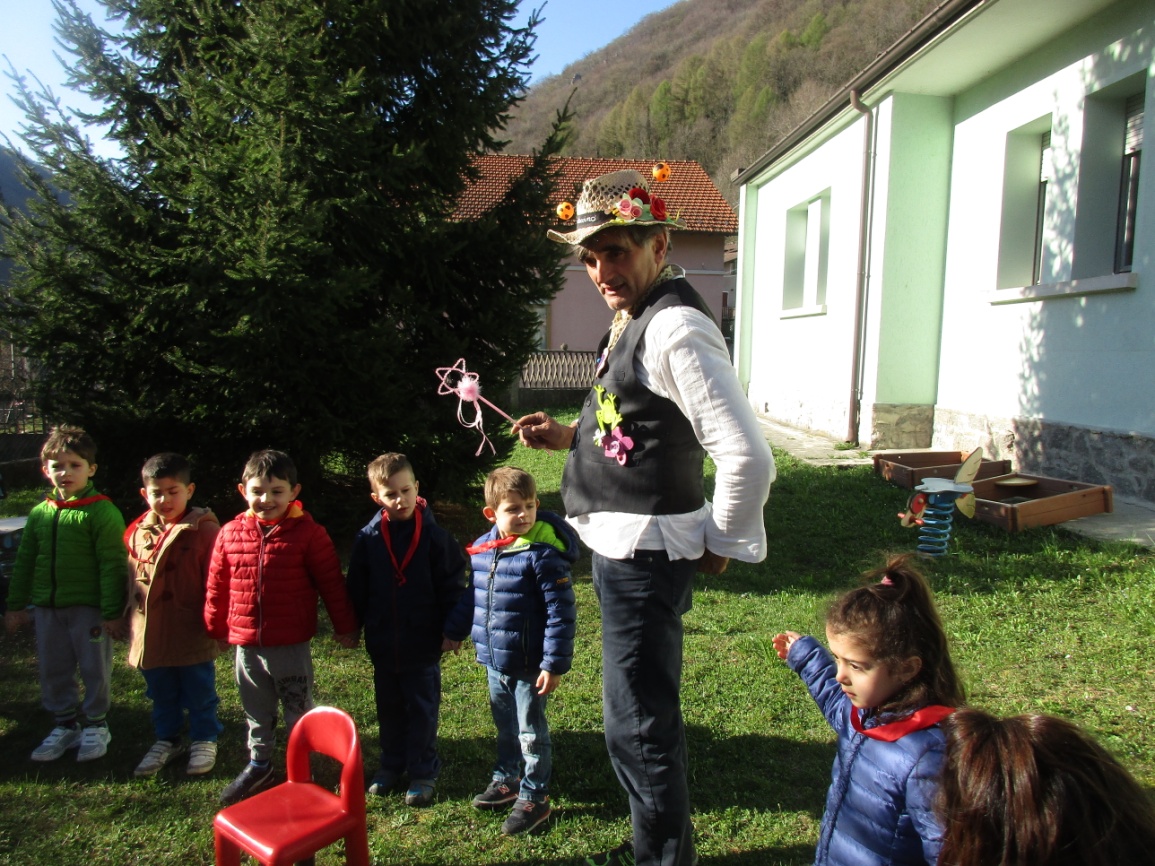 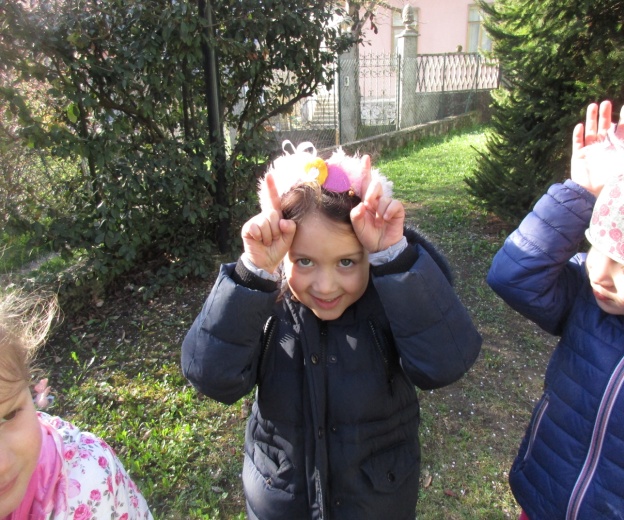 Basta poco e ognuno ha un ruolo …  api ancelle, guardiane, bottinatrici, ceraiole,  nutrici, operaie … fuchi
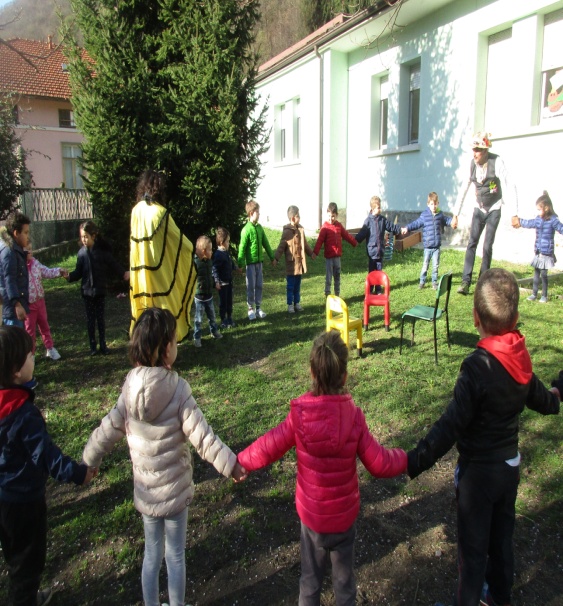 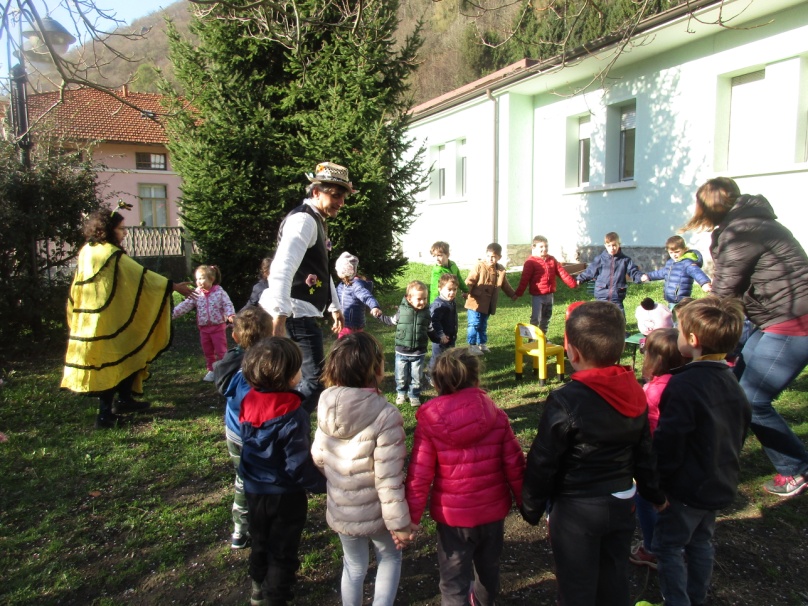 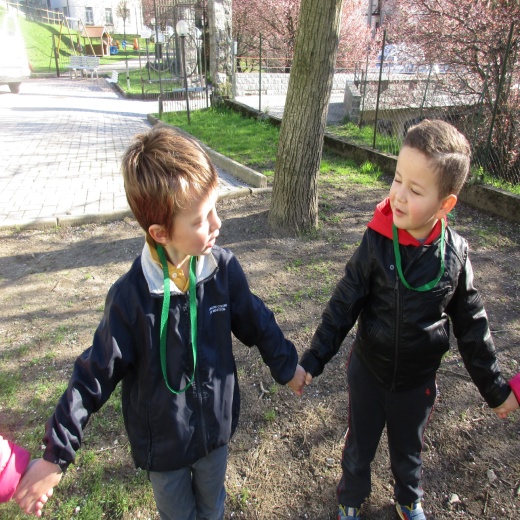 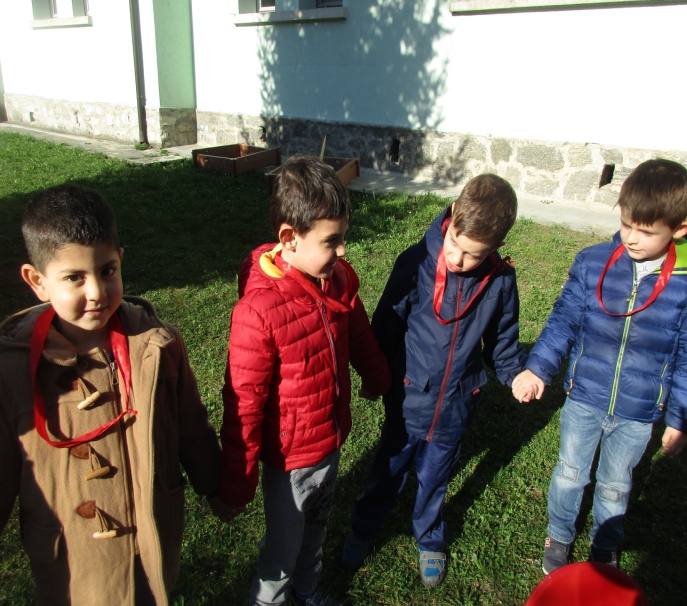 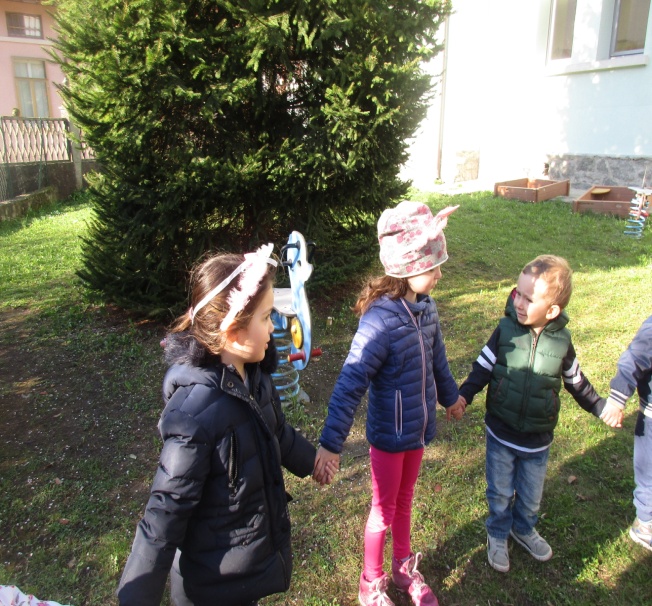 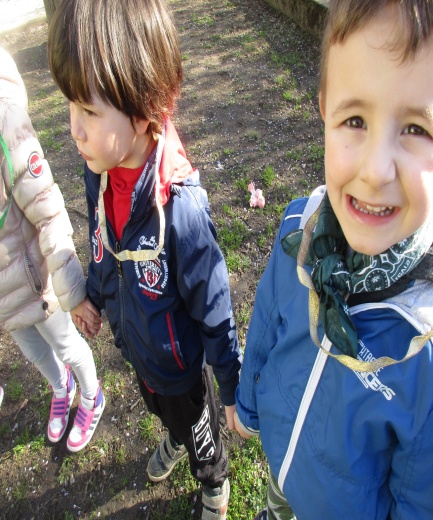 L’alveare prende vita con i racconti dell’ape regina …  E’inverno, nell’alveare le api ventilatrici si stringono attorno all’ape regina per scaldarla … muovono le loro ali e si scambiano di posizione … la regina ci racconta delle uova, dell’uovo reale, delle ancelle, delle nutrici, delle spazzine
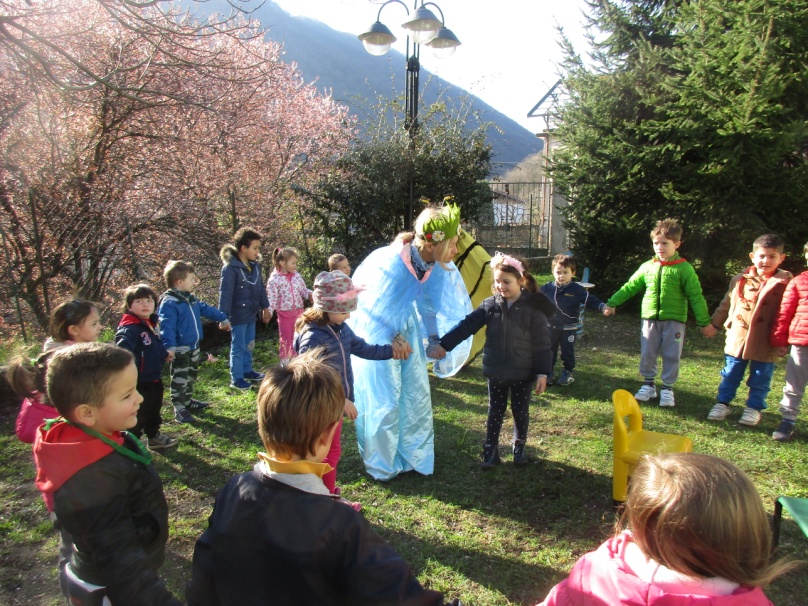 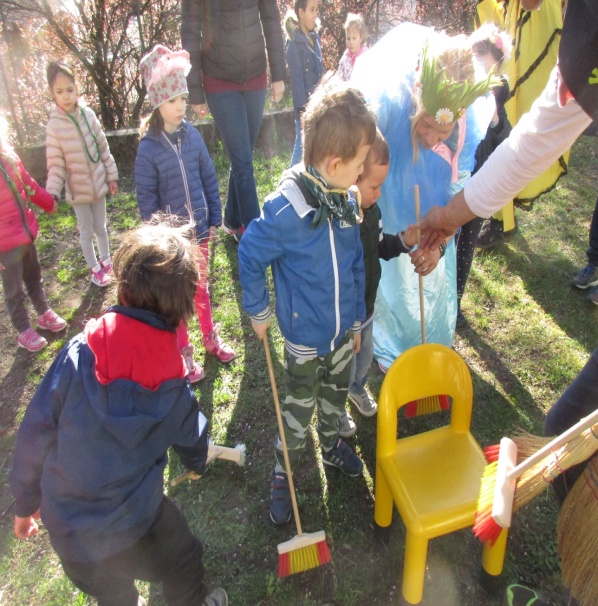 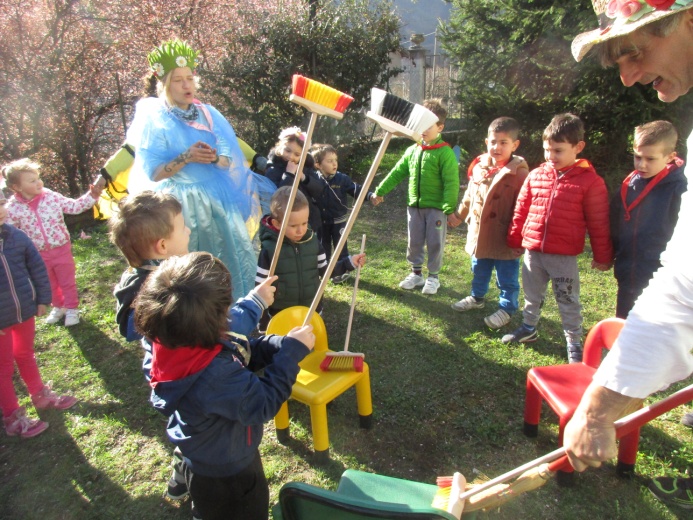 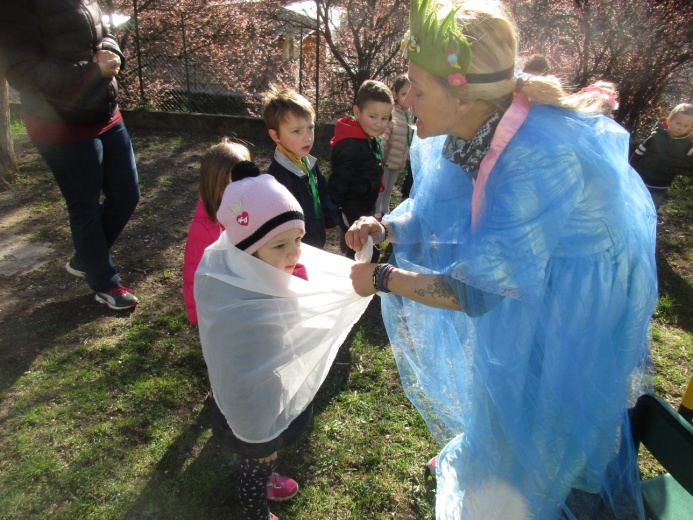 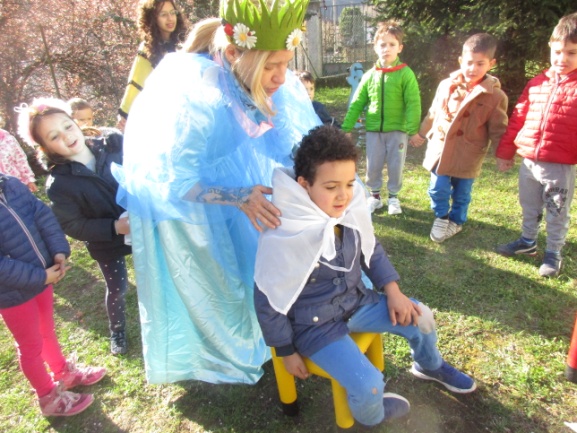 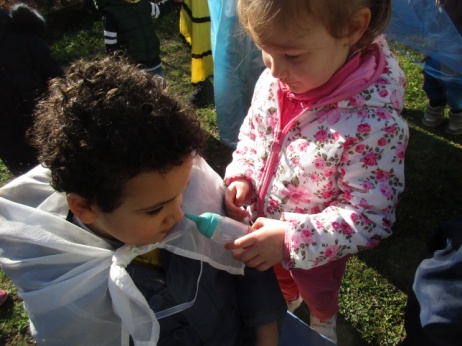 Il tempo passa è primavera, le bottinatrici escono in volo, succhiano il polline dai fiori , lo depongono nella cestella che hanno sulle zampe e poi tornano all’alveare cariche del bottino …lo sistemano nelle celle del favo accanto alle piccole larve, pronto per essere distribuito.Il nettare raccolto, invece, viene trasformato in miele … le guardiane … difendono l’alveare e scacciano i nemici … ma se pungono muoiono
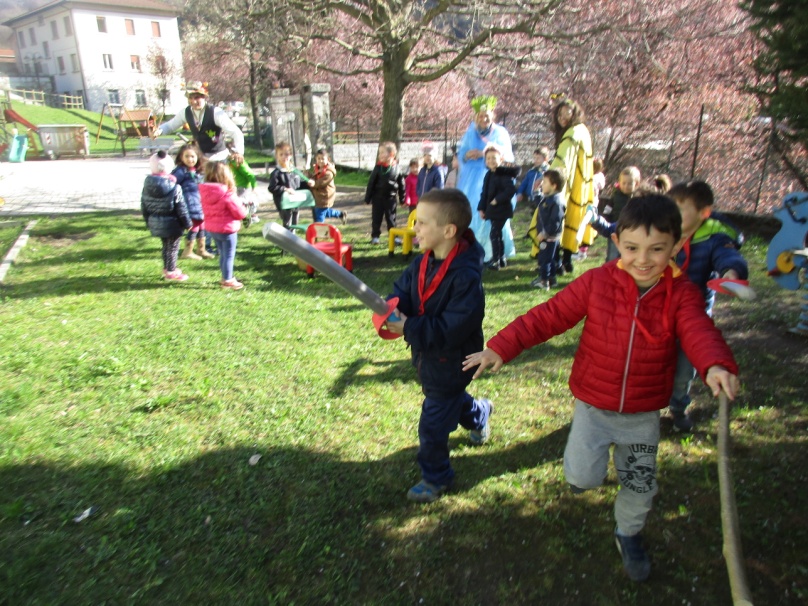 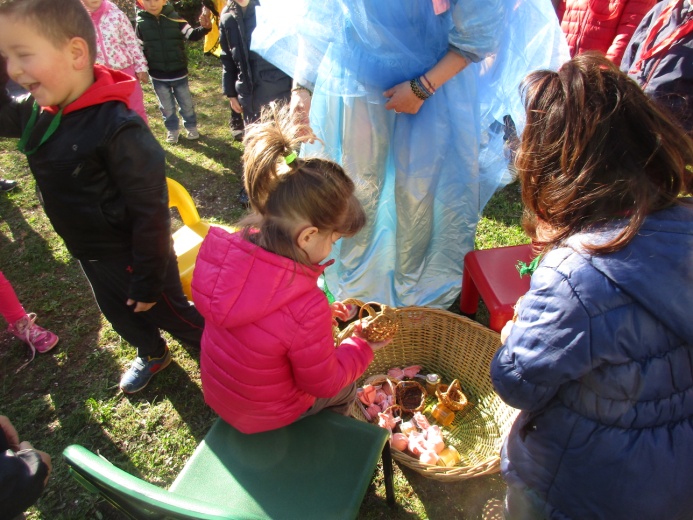 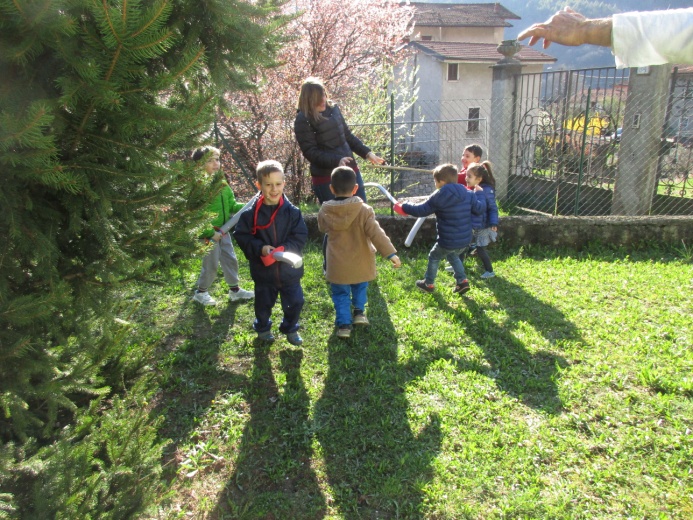 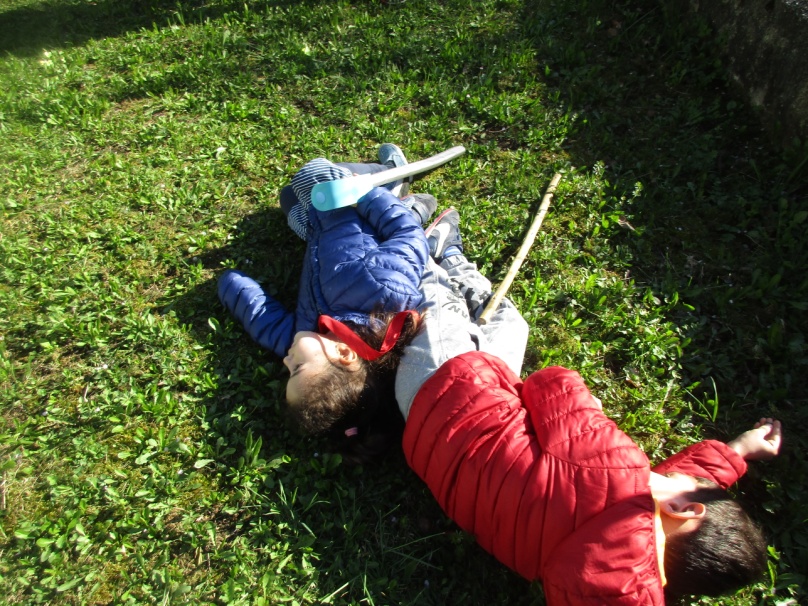 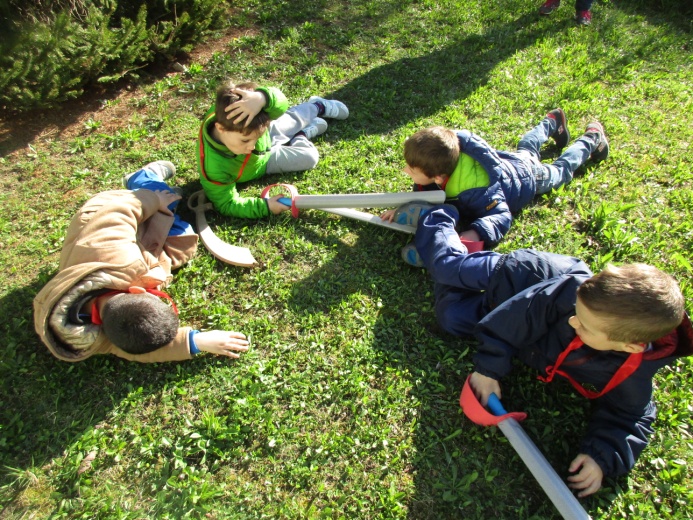 La regina e l’uovo reale … la nascita di una giovane regina … l’addio della vecchia e la nascita di un nuovo alveare … il matrimonio della nuova e tutto ha di nuovo inizio
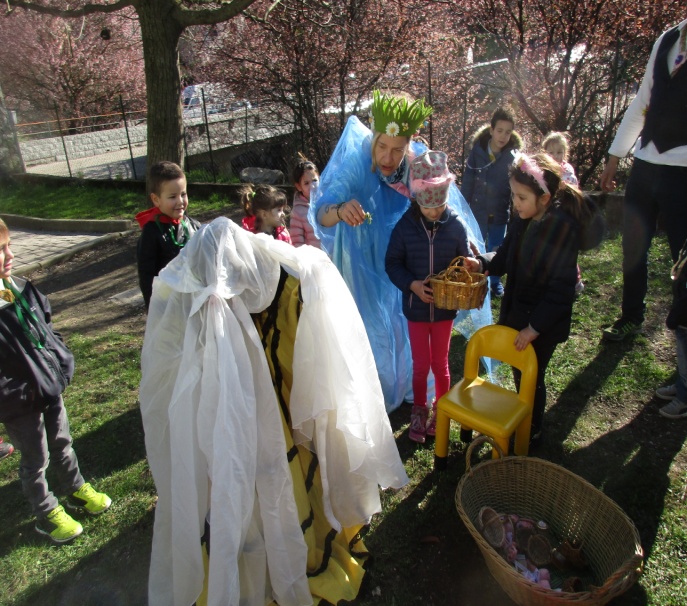 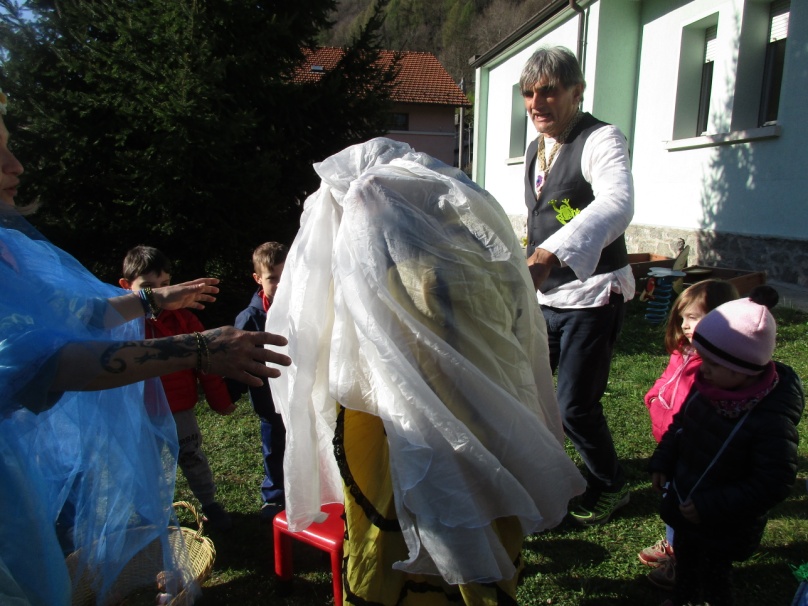 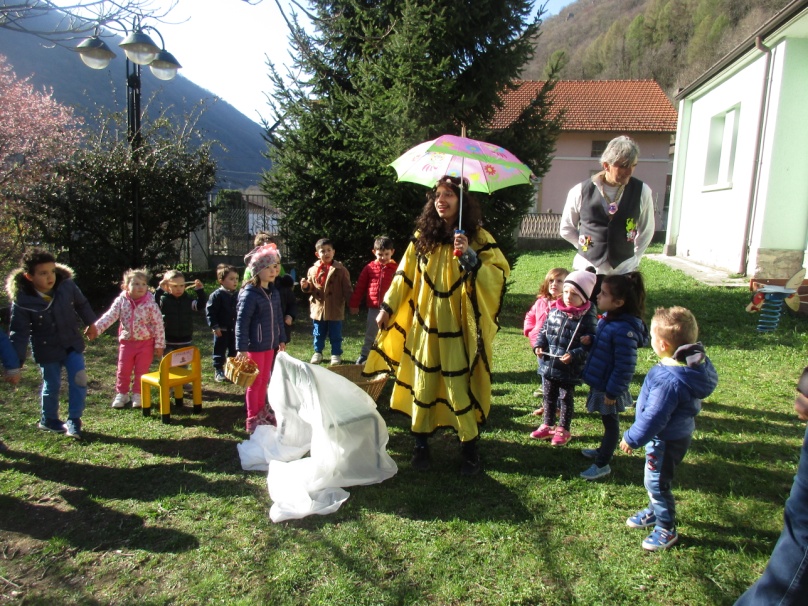 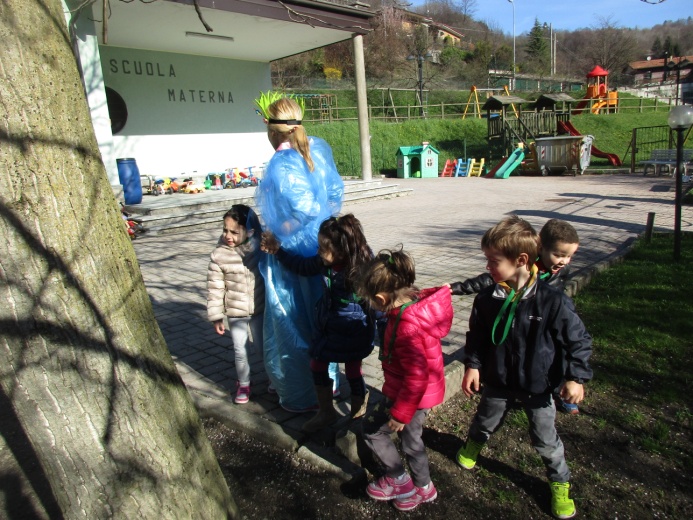 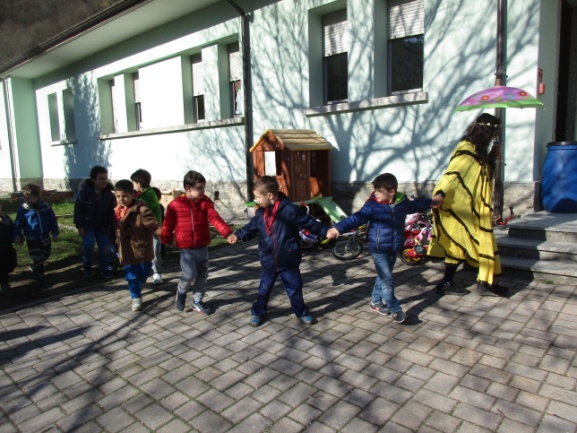 … la magia dell’alveare finisce, tutti tornano ad essere bambini e bambine,ma il fuco Luciano ha in serbo per noi altre sorprese  …
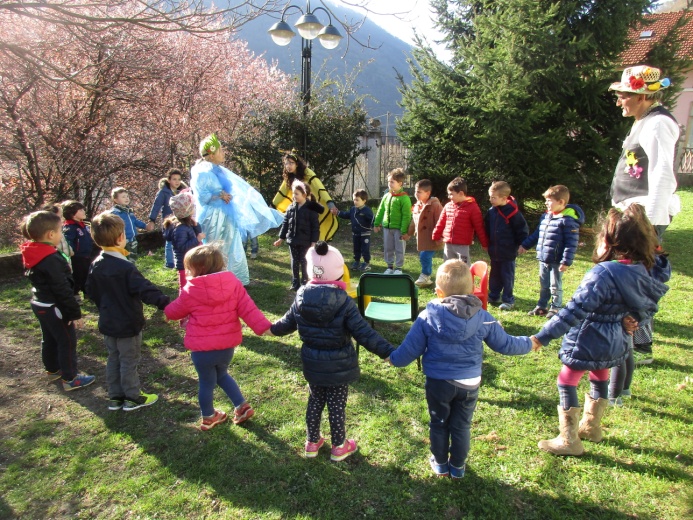 Per capire meglio … il salone diventa un’officina … tutti dentro ad ascoltare, vedere, toccare, sperimentare … proviamo anche noi a fare le cellette esagonali …
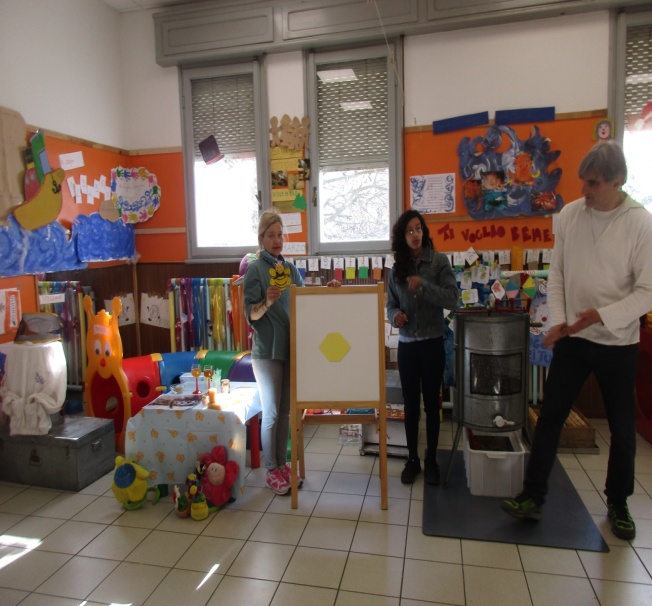 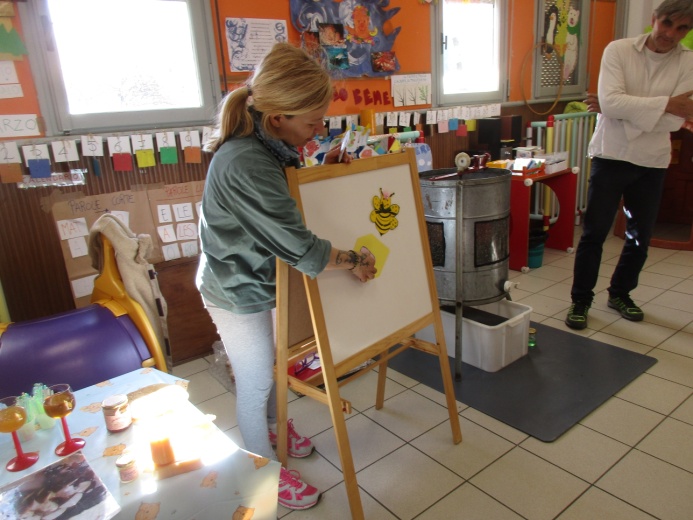 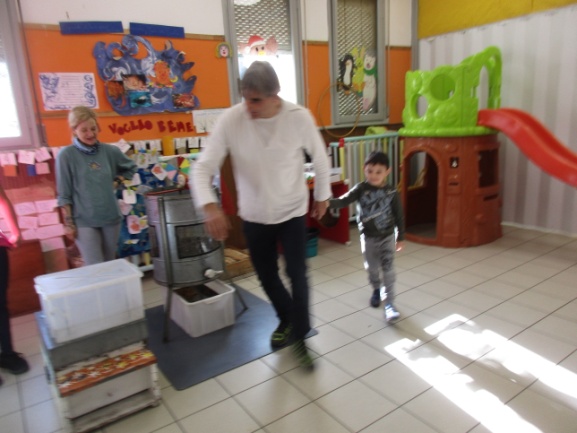 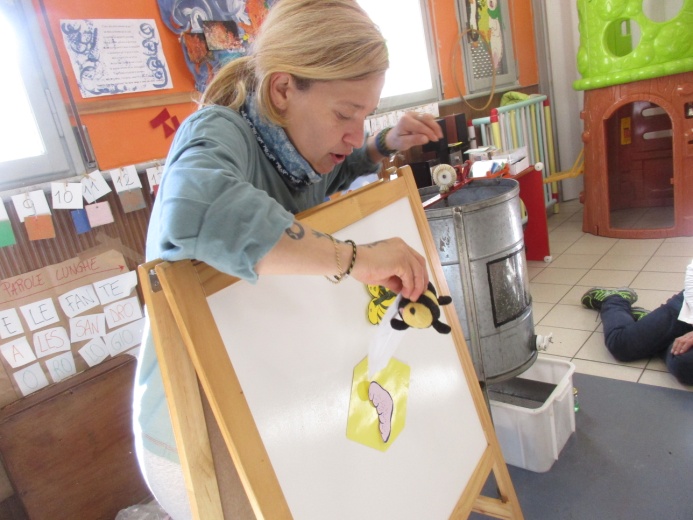 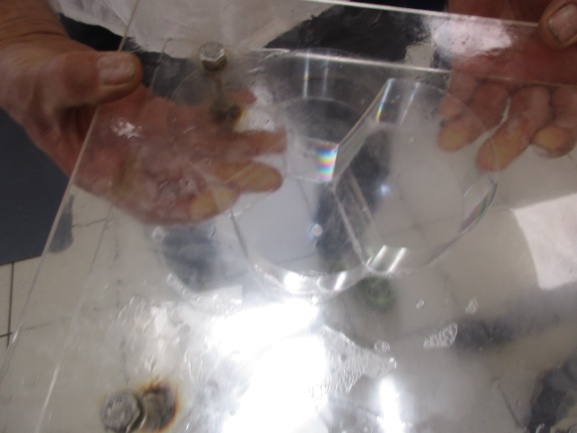 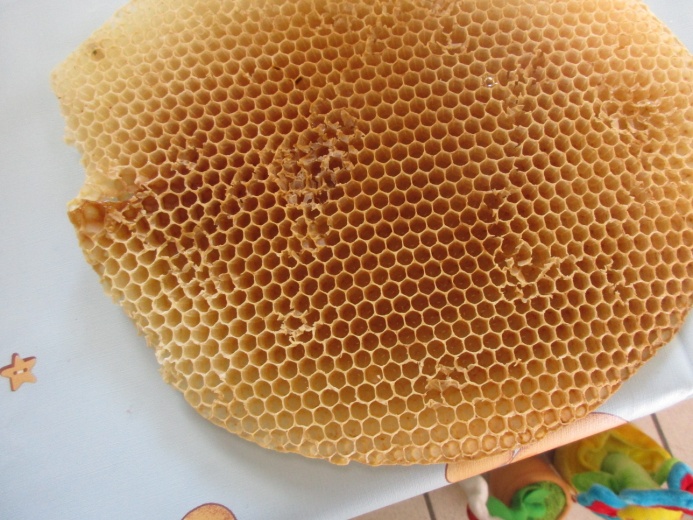 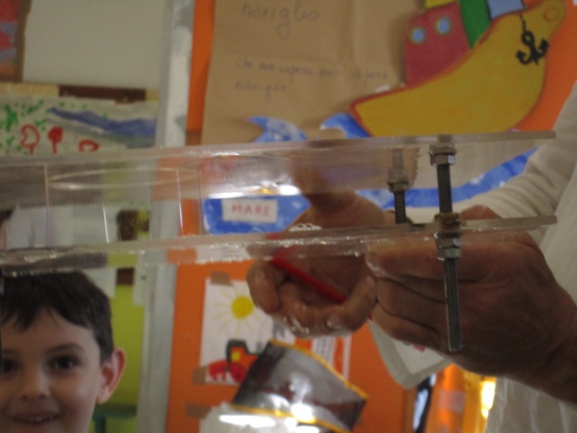 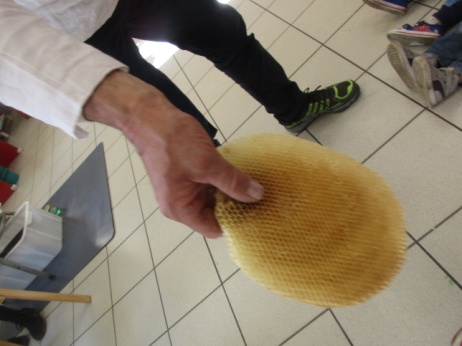 E poi finalmente le api vere … osserviamo con gli occhi … sentiamo con le mani  … con le orecchie … con il naso
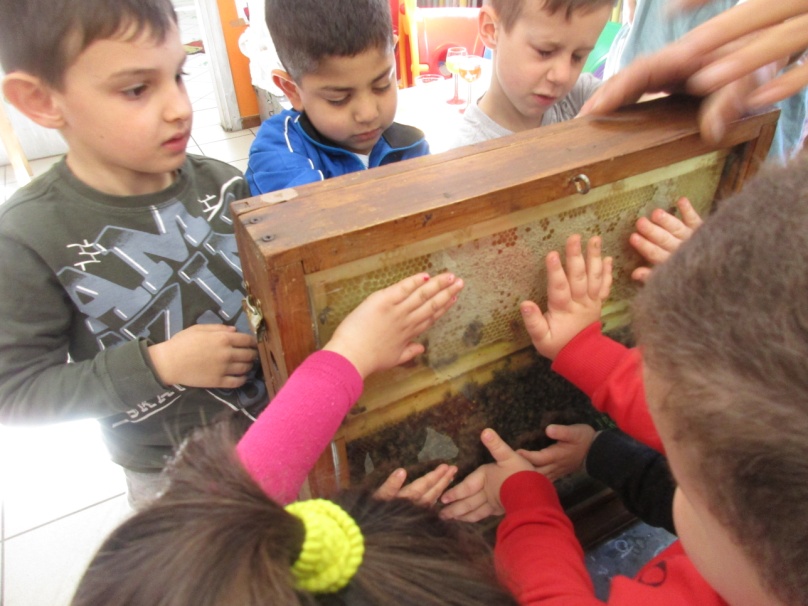 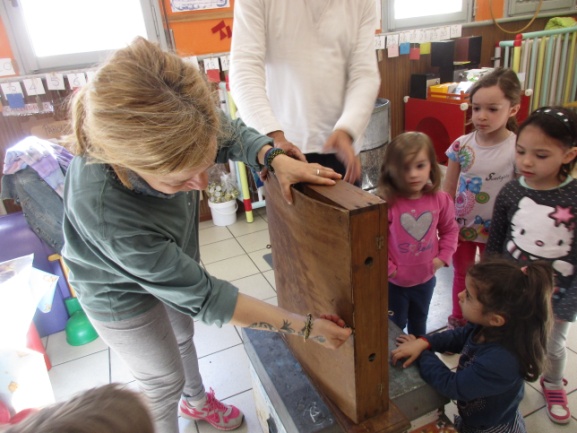 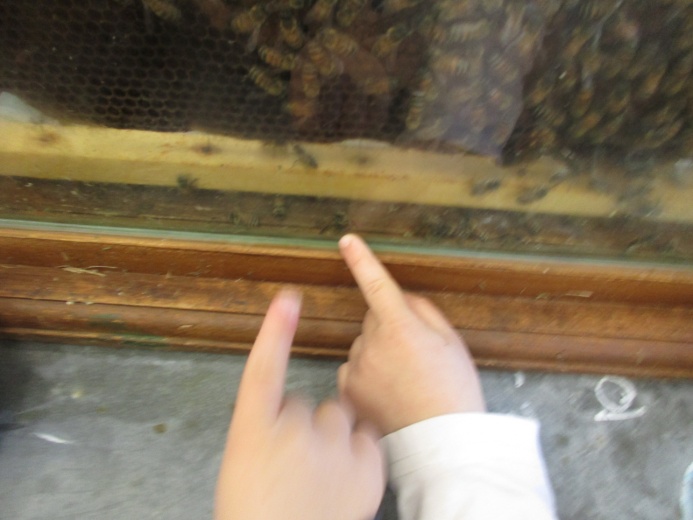 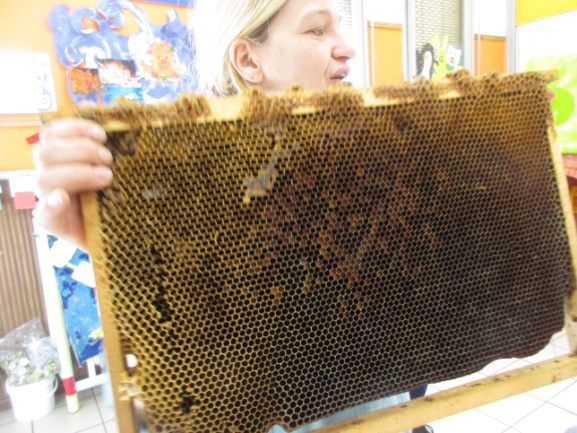 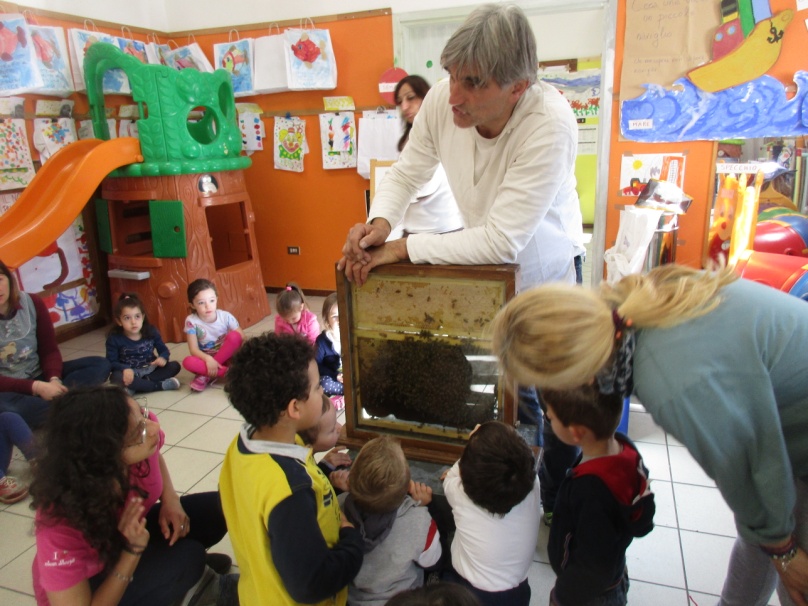 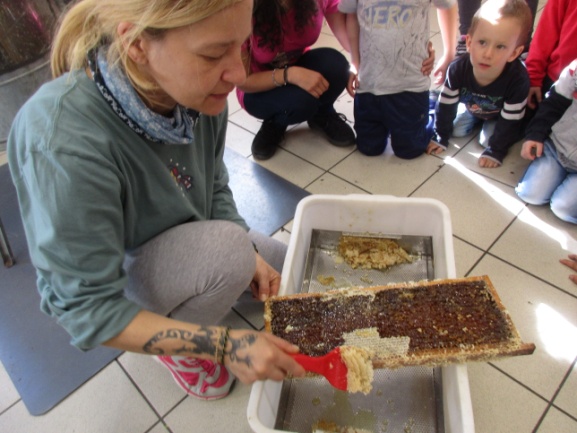 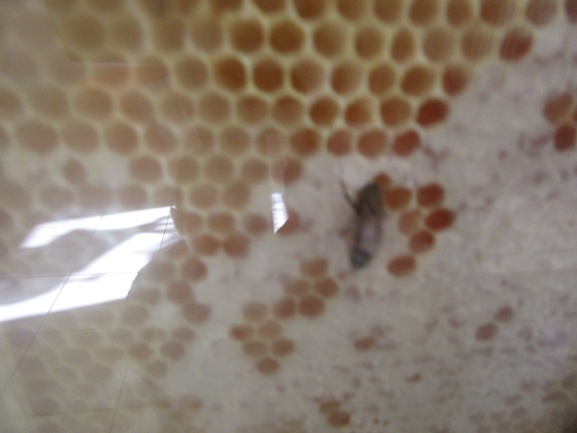 E adesso proviamo a fare … la smielatura
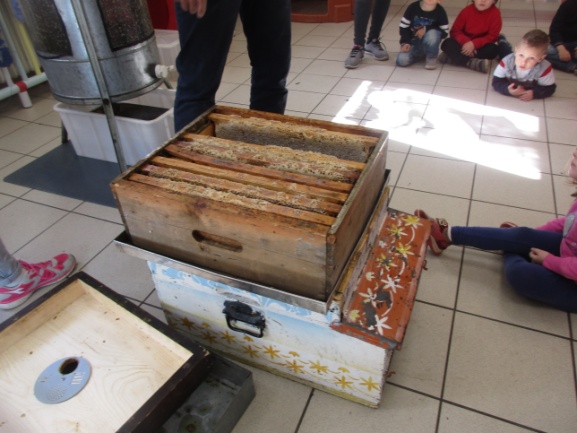 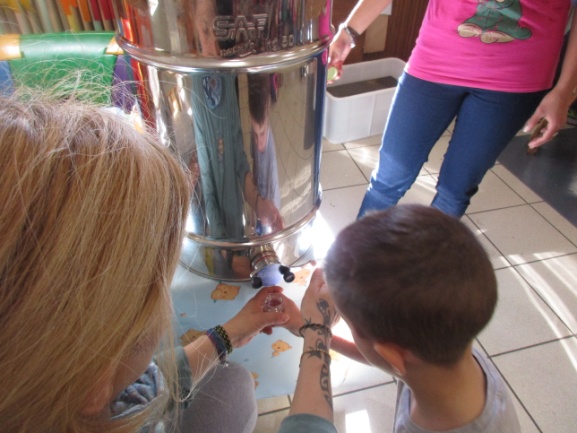 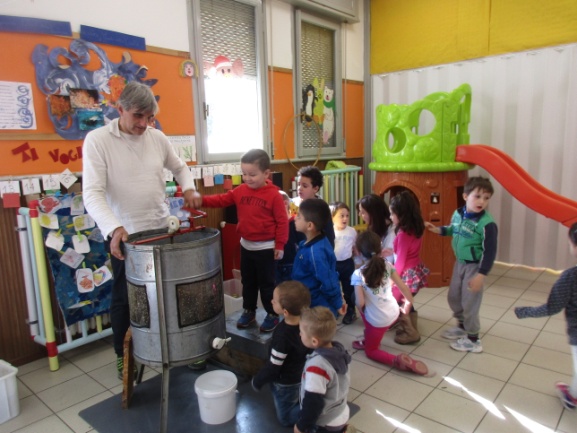 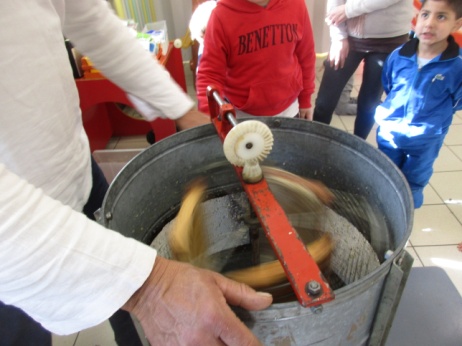 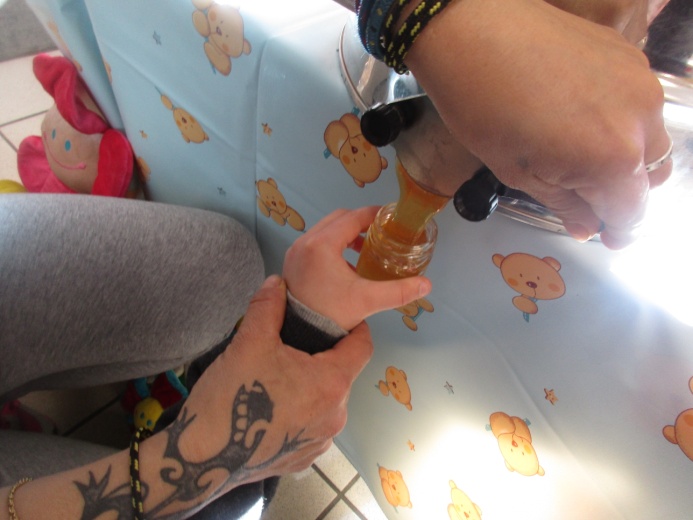 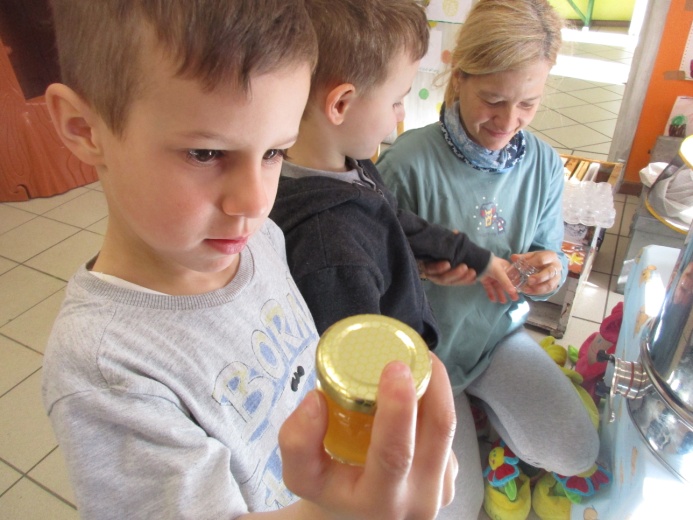 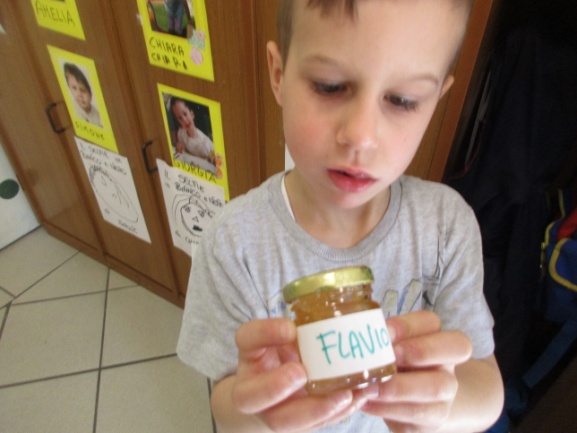 … e dopo tanto impegno, è arrivato il momento dell’assaggio
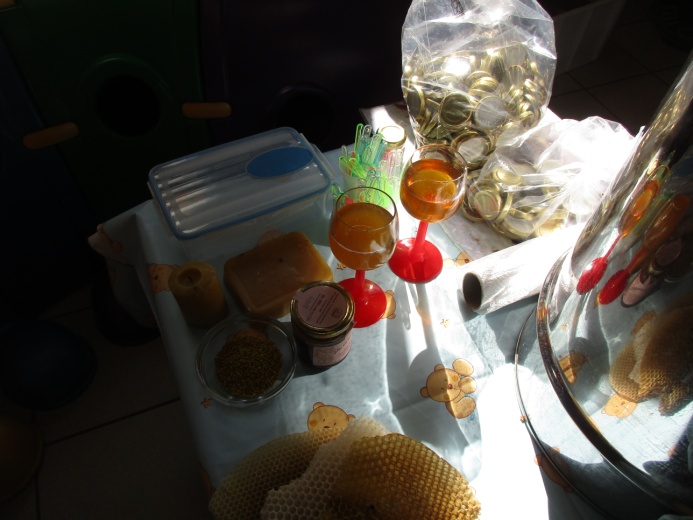 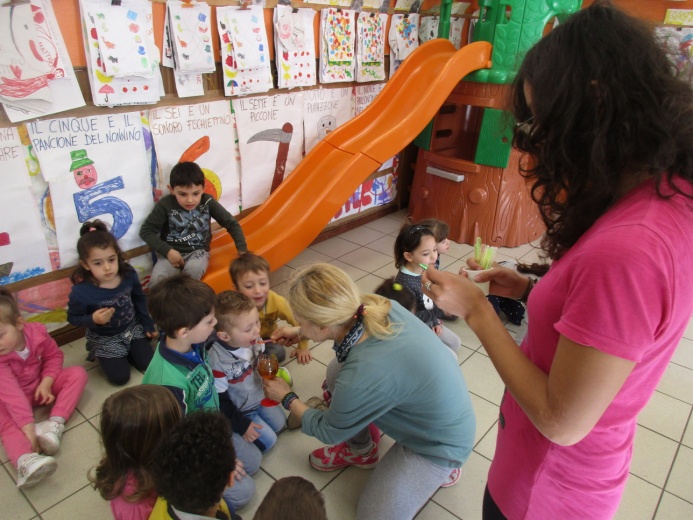 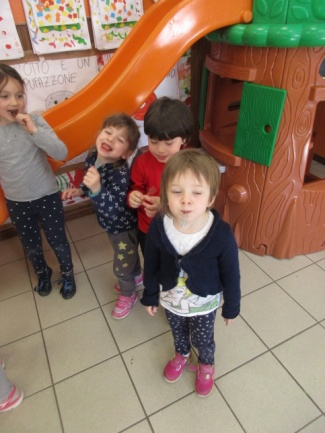 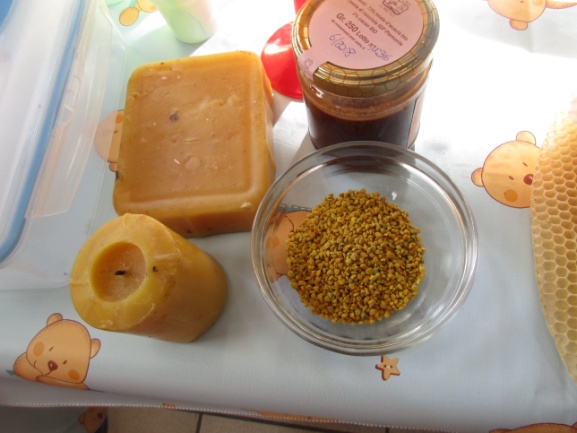 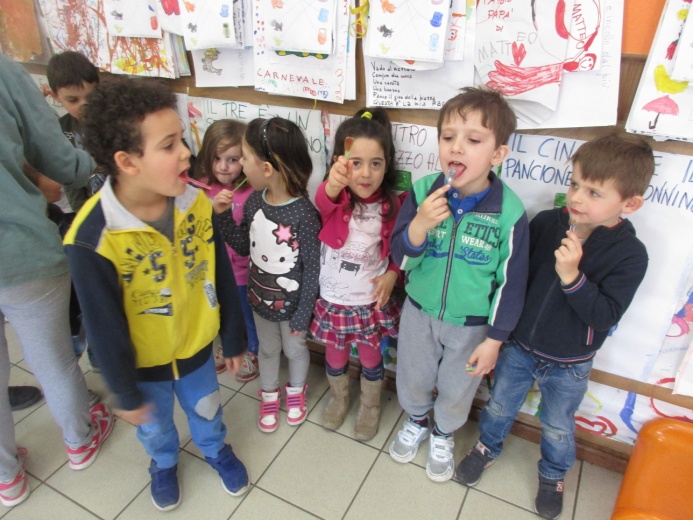 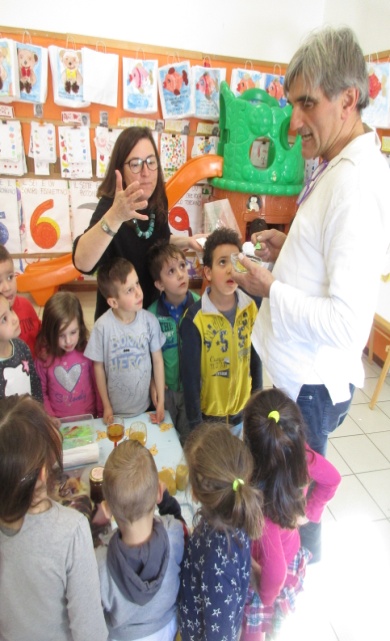 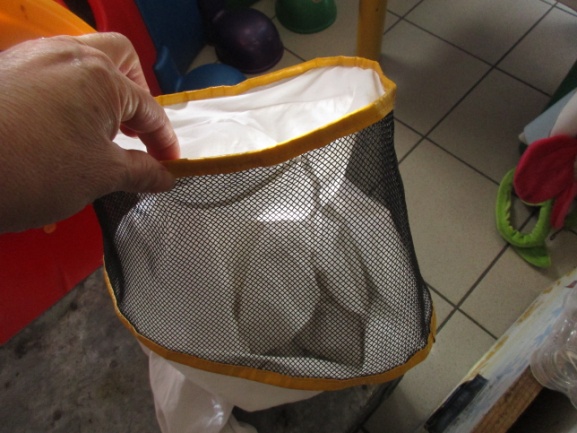 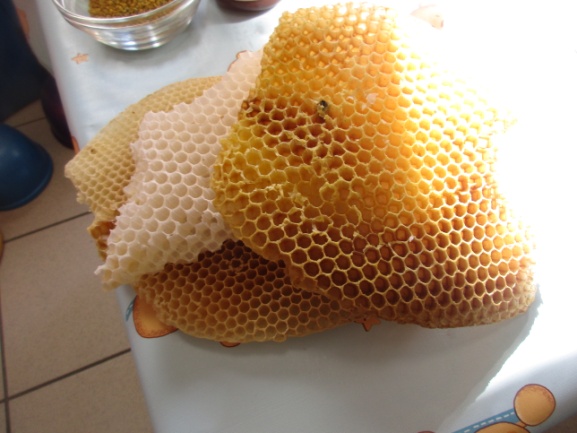 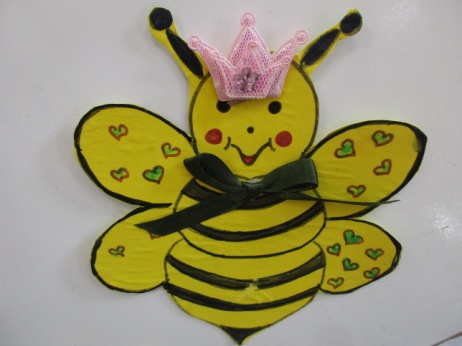 … i ritorni grafici dopo una restituzione verbale incredibilmente ricca di osservazioni e interventi
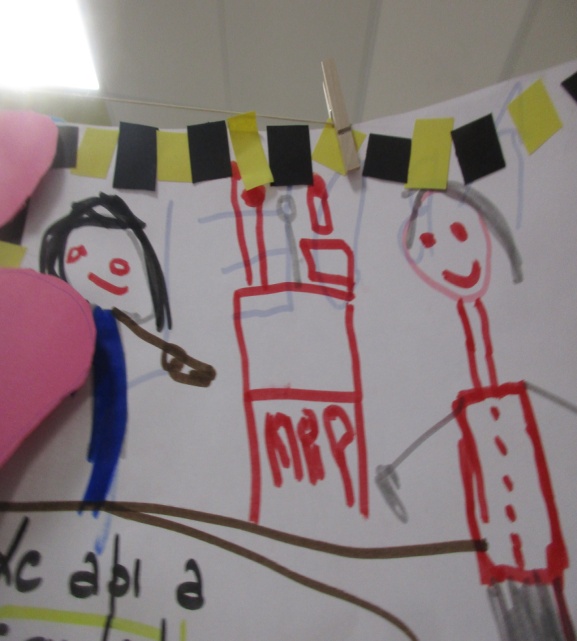 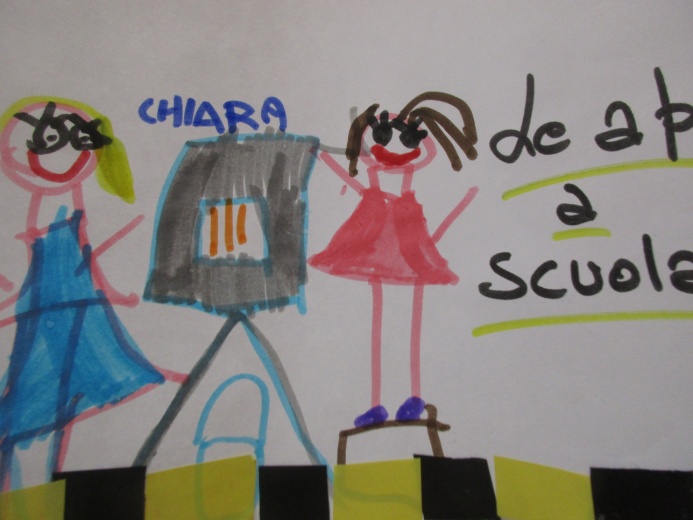 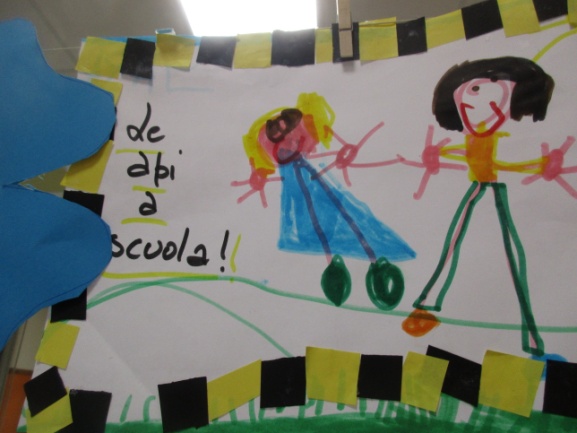 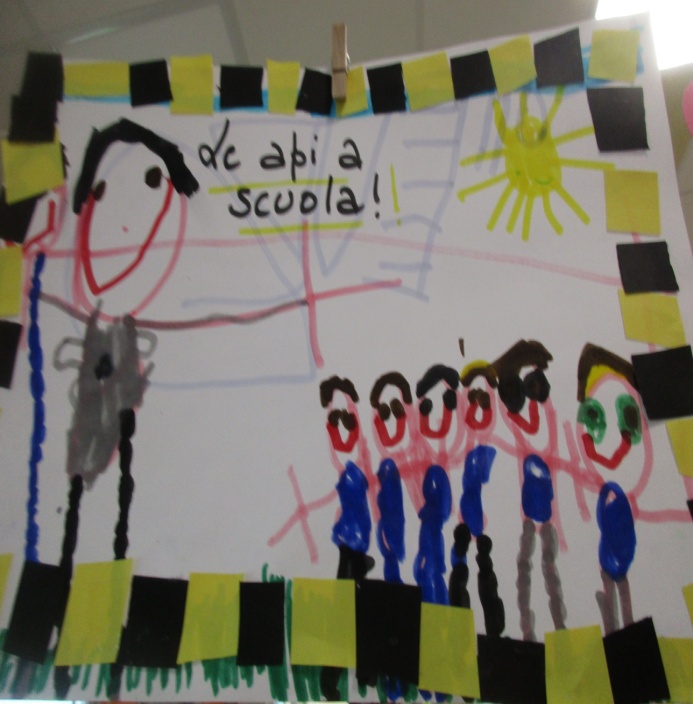 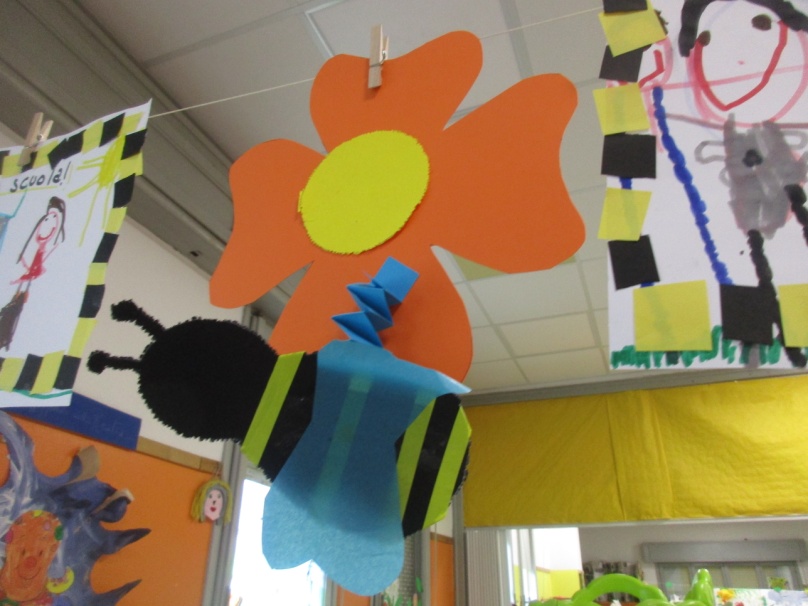 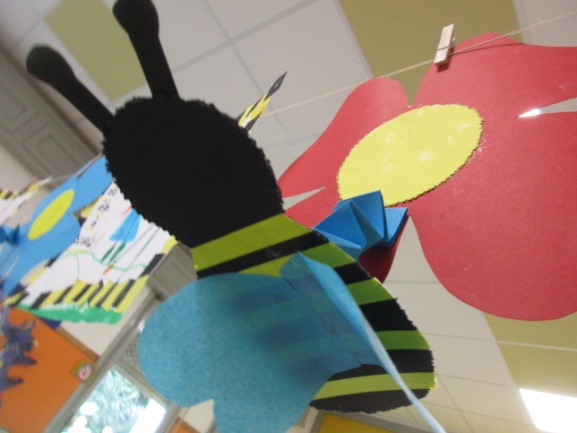 …  e l’ esplosione di fiori … tanto amati dalle api …
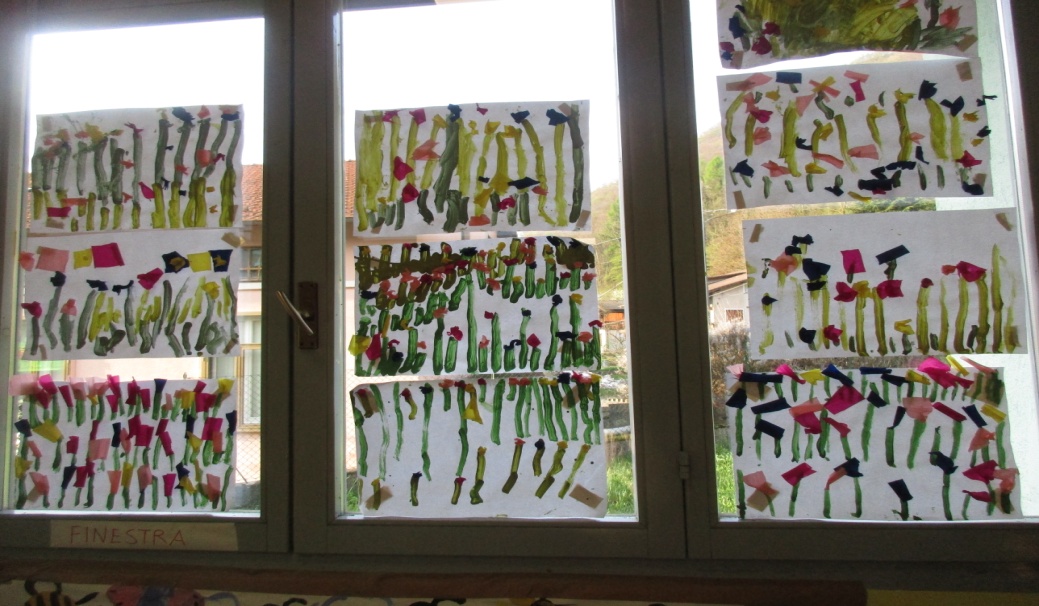 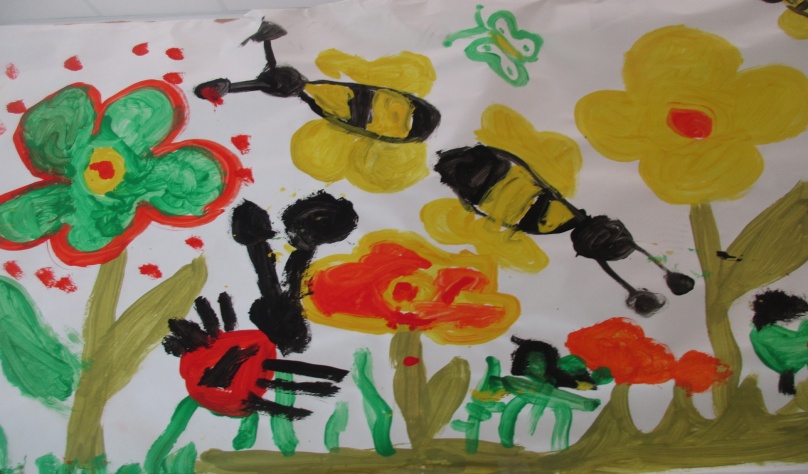 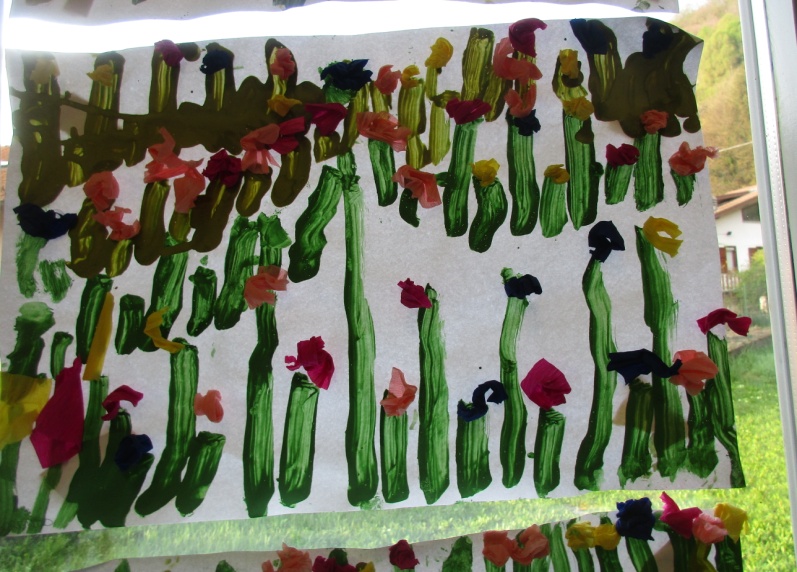 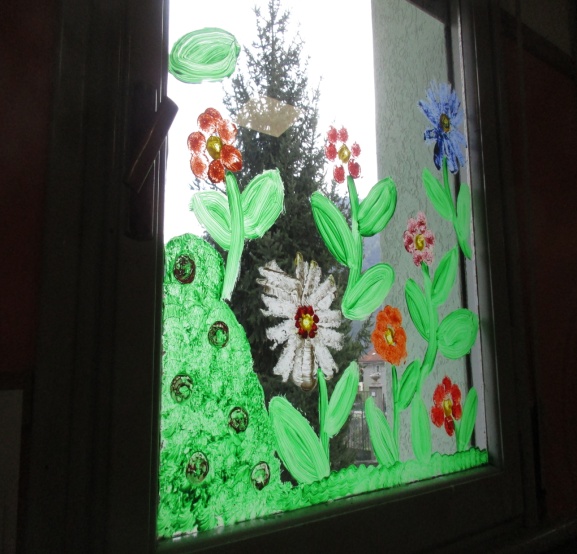 Una bella esperienza!